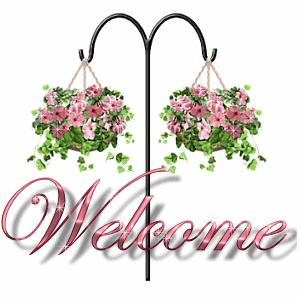 أهلا
وسهلا
الأستاذ الدكتور/ يوسف حسين

أستاذ التشريح وعلم الأجنة 

كلية الطب – جامعة الزقازيق- مصر
دكتوراة من جامعة كولونيا المانيا
د. يوسف حسين (استاذ التشريح)
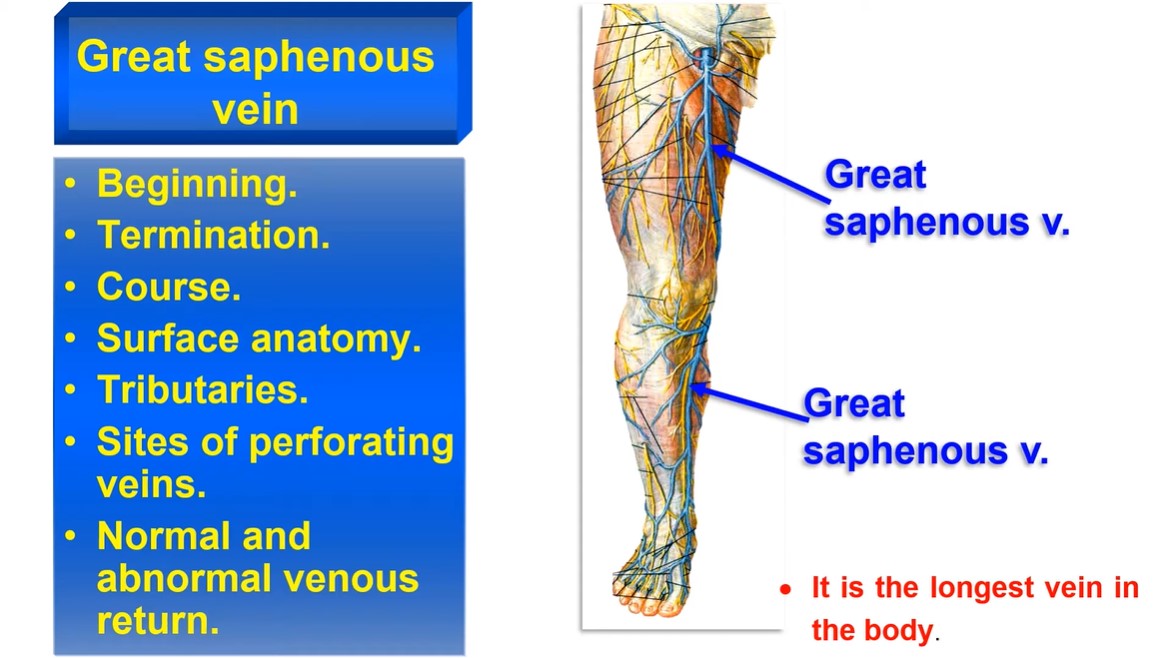 Great saphenous
 vein
• Beginning. 
• Termination.
• Course.
• Surface anatomy. 
• Tributaries.
• Sites of perforating veins. 
• Normal & abnormal venous return.
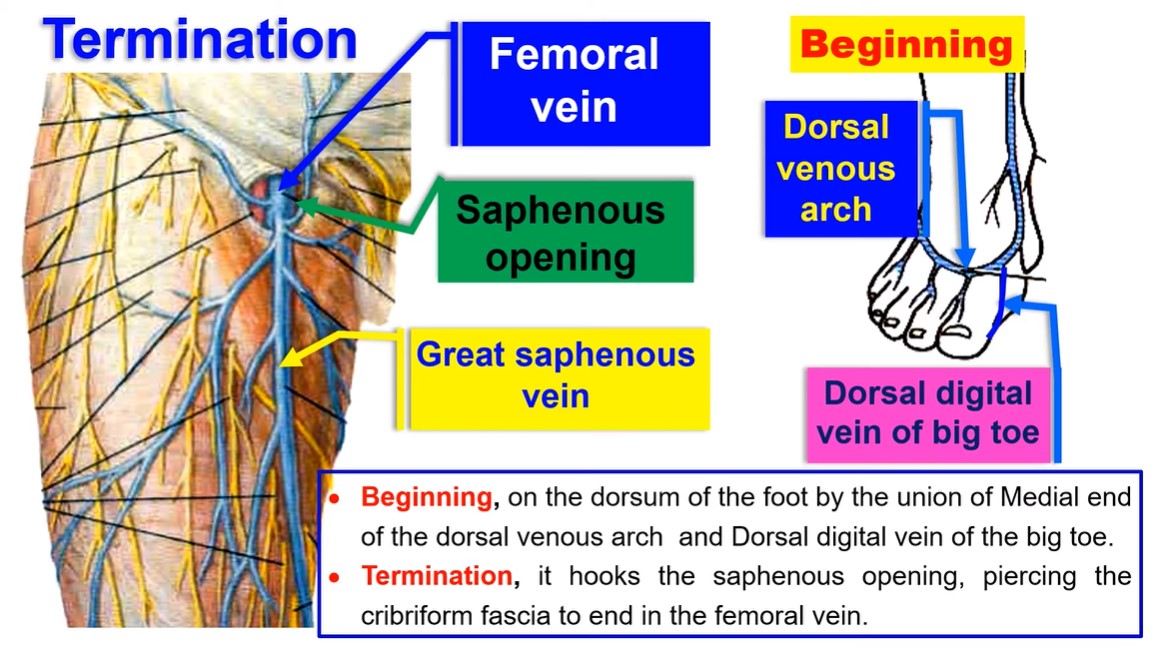 • Beginning, on the dorsum of the foot by the union of Medial end of the dorsal venous arch and Dorsal digital vein of the big toe. 
• Termination, it hooks the saphenous opening, piercing the cribriform fascia to end in the femoral vein.
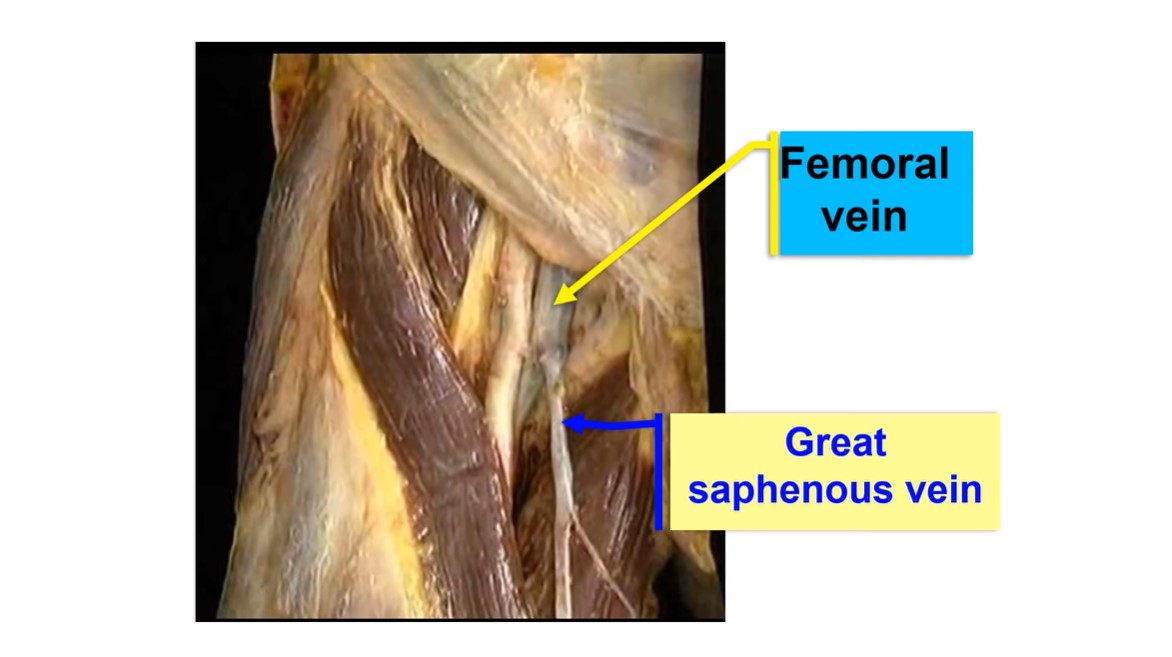 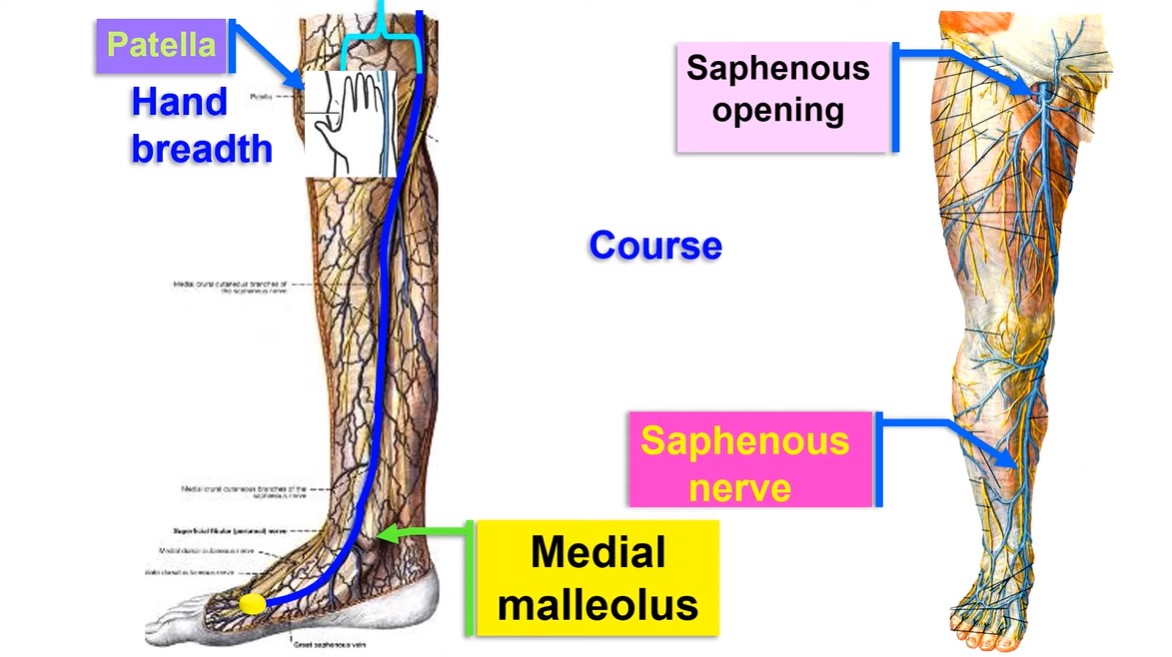 Great saphenous vein
 • Course, 
- It passes posteriorly on the medial border of the dorsum of the foot.
- The vein ascends to the leg about 3 cm infront of the medial malleolus (the commonest site for venous cut-down).
- It continues up on the medial side of the leg and knee 
- Along its course on the dorsum of foot, infront the medial malleolus and medial side of the leg, it is accompanied by saphenous nerve.
- Hand's breadth behind the medial border of the patella. 
- It ascends to the thigh, it deviates laterally to reach the saphenous opening (A point 3-4 cm below and lateral to the pubic tubercle).
- It hooks the saphenous opening and piercing the cribriform fascia to end in the femoral vein
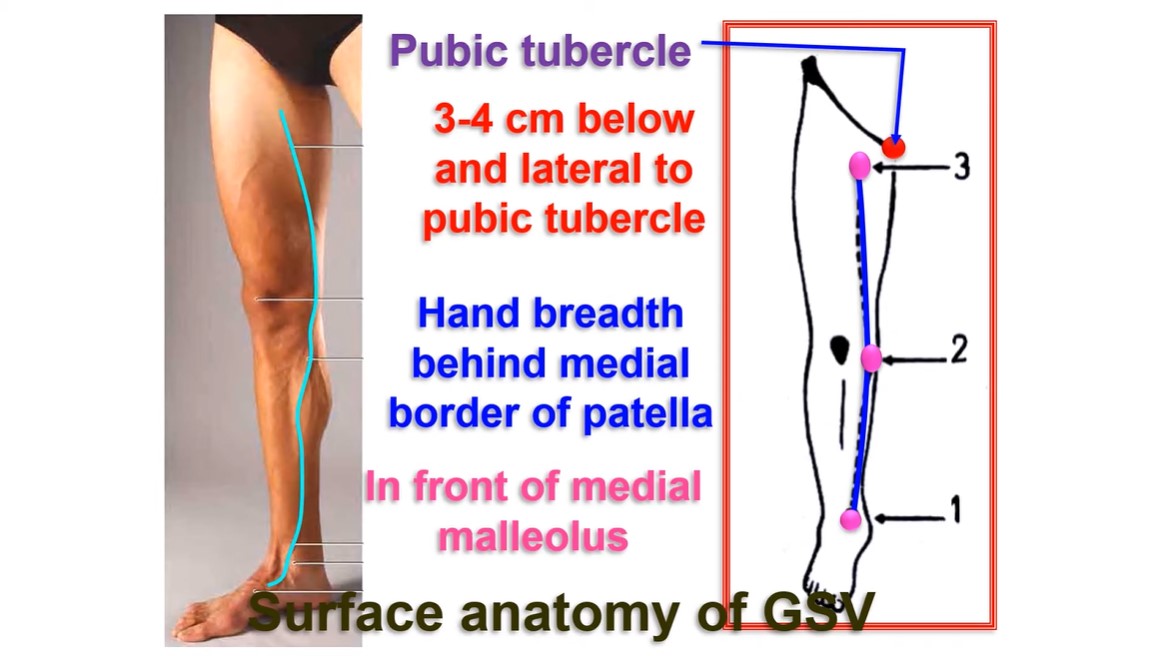 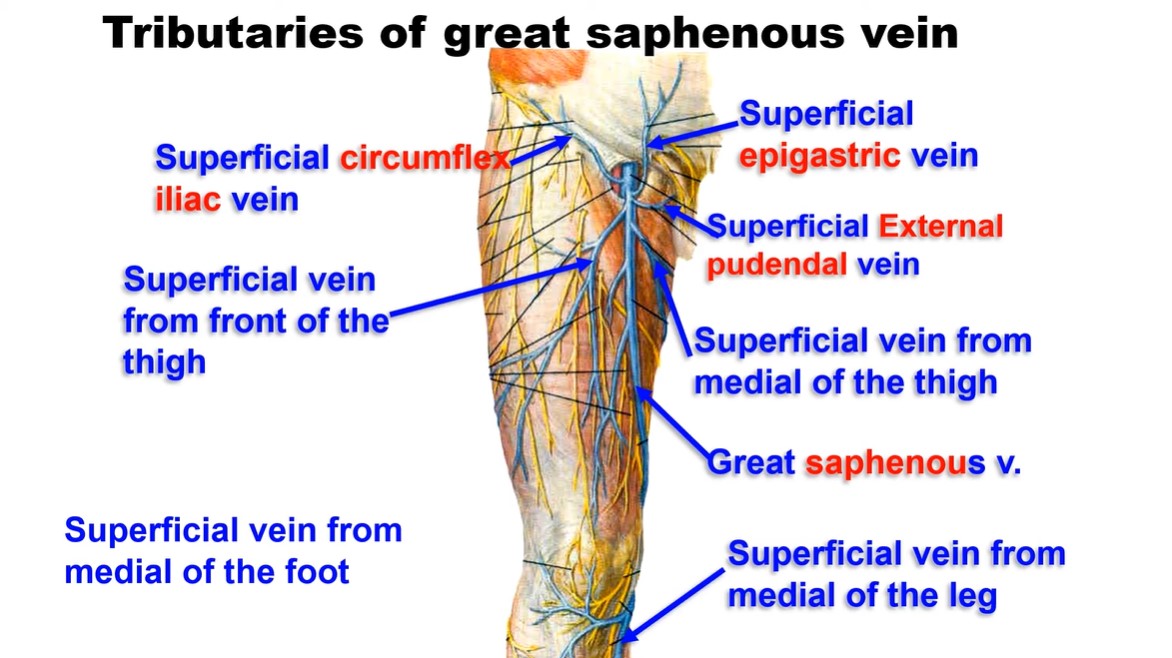 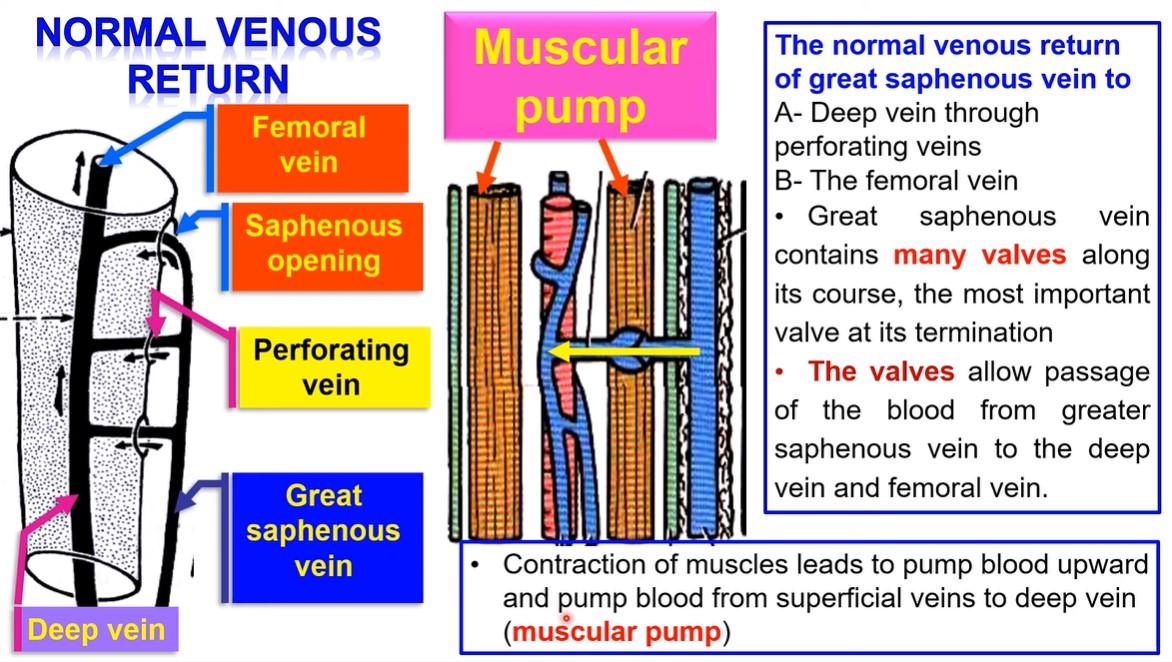 The normal venous return of great saphenous vein to 
A- Deep vein through perforating veins 
B- The femoral vein 
• Great saphenous contains many valves along its course, the most important vein valve at its termination 
• The valves allow passage of the blood from greater saphenous vein to the deep vein and femoral vein.
• Contraction of muscles leads to pump blood upward and pump blood from superficial veins to deep vein (muscular pump)
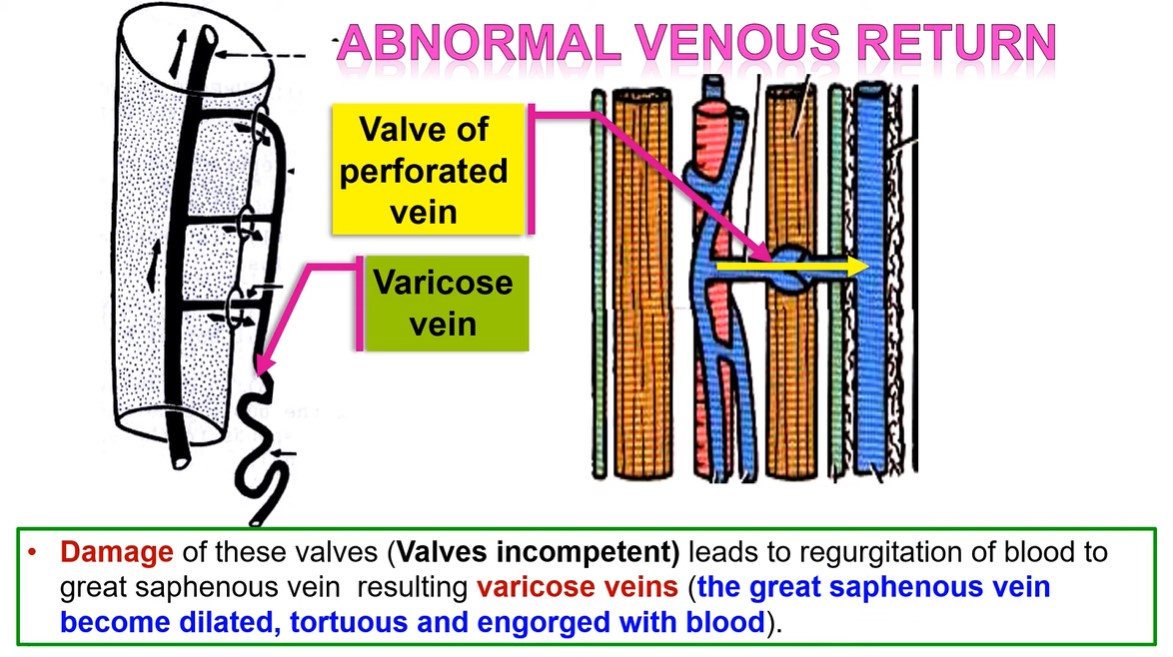 • Damage of these valves (valve incompetent) leads to regurgitation of blood to great saphenous vein resulting varicose veins (the great saphenous vein become dilated, tortuous, & engorged with blood).
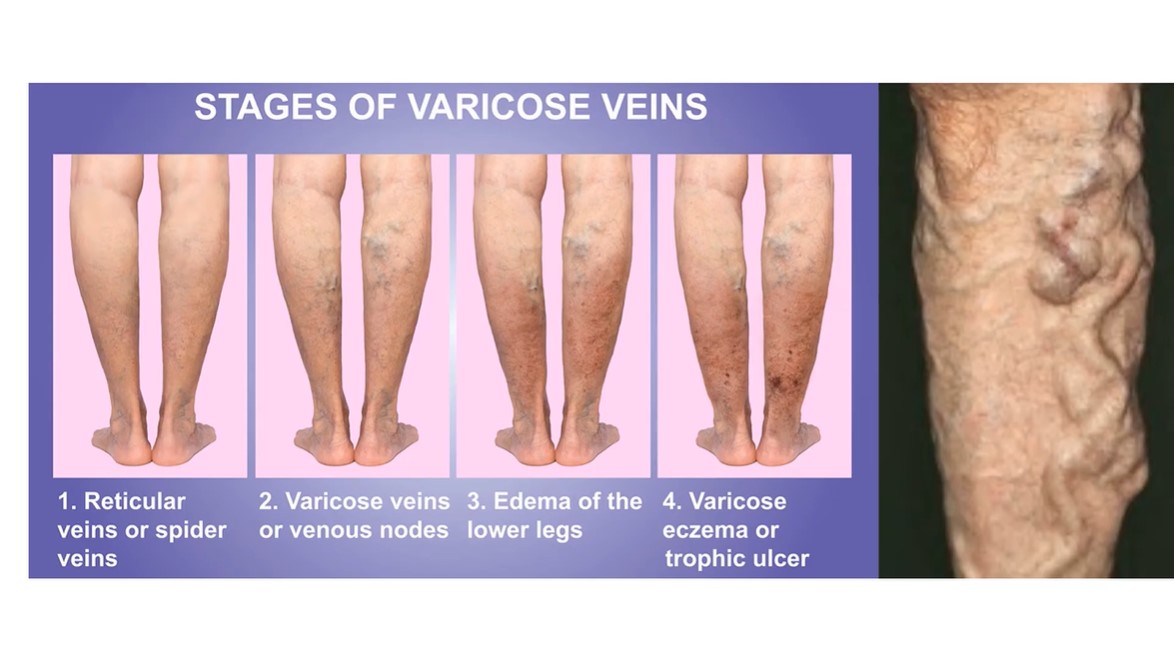 • Clinical notes of great saphenous vein
• It is commonly used for coronary artery bypass surgery, and the vein should be reversed so its valves do not obstruct blood flow in the graft. 
• Saphenous vein Cutdown: vein is not visible in infants, obese people, patients shock whose veins are collapsed, the great saphenous vein can always be located by making a skin incision anterior to the medial malleolus. This procedure is used to insert a cannula for prolonged administration of blood, plasma, electrolytes, or drugs.
• Saphenous Nerve Injury: The saphenous nerve accompanies the great saphenous vein anterior to the medial malleolus, So nerve may be cut during a saphenous vein cutdown, the patient may complain of pain or numbness along the medial side of the foot.
• The soleus muscle contains a rich venous plexus which drains the superficial veins and pumps it to the deep veins against gravity (peripheral heart). Venous stasis (stagnation) is an important cause of thrombus formation especially with old age, bed rest for long time, sitting for long time, bone fracture or Venous inflammation (Thrombophlebitis).
Thank you
Questions
I/Azzam - 2004